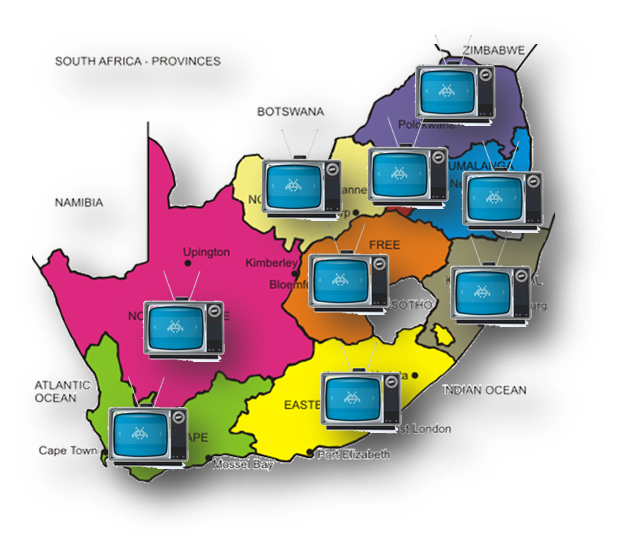 BROADCASTING DIGITAL MIGRATION PRESENTATION TO PARLIAMENT  ADJUSTED BUDGET ALLOCATION 2020/21
THE NET EFFECT OF BDM BUDGET REDUCTION
The voucher value is yet to be determined. 
USAASA will assess the market value of the IDTV through the procurement bid evaluation process and provide an accurate voucher value of the IDTV
The voucher can be used by the qualifying household either to acquire an IDTV with related antennas  or Set-Top-Box as per the Cabinet Revised BDM Model, December 2019 
The DTT reception devices refers to either an IDTV or Set-Top-Box that comes with related antennas depending on the area of coverage whether is DTT of DTH
BROADCASTING DIGITAL MIGRATION (BDM)
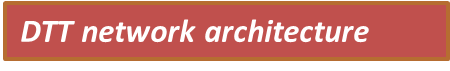 TARGET

5, 000, 000 STBs & antennas installed at in in approved households per Cabinet (2014, Budget Vote)

OBJECTIVE 

Digital Migration Analogue Switch and spectrum release critical for broadband 

BDM PHASE 1
Procure, & oversee the deployment of the procured 860 000 STBs and antenna  as quickly and as efficiently as possible

BDM PHASE 2

Distribute vouchers to 3.2 million households of qualifying households migrated  to  digital terrestrial  television in terms of the Cabinet approved revised model on BDM, December 2019
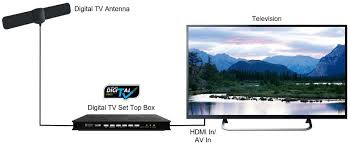 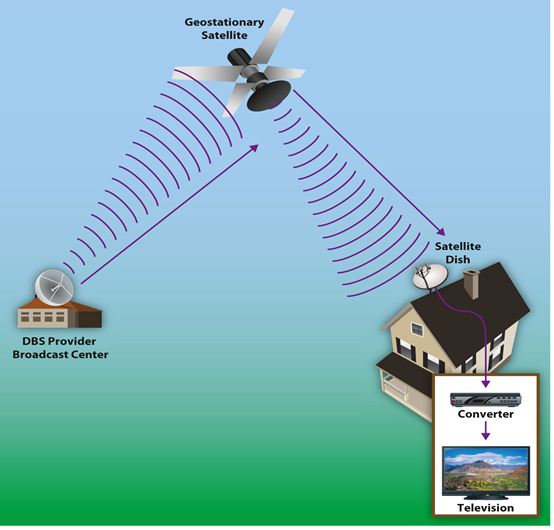 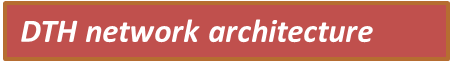 3
[Speaker Notes: DoC Alignment:  DTT / BDM Project]
DIGITAL MIGRATION ECOSYSTEM
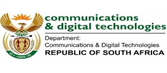 POLICY
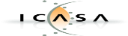 Dependent on 
    Post ASO Policy
Digital Dividend Release
REGULATORY FRAMEWORK
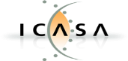 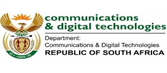 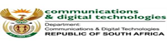 SANS 862 – (DVB-T2)
SANS 1719 – (DVB – S2)
IDTV 10352
STANDARDS
Frequency Restacking
Dependent on ASO
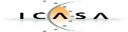 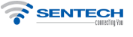 Network Transmission   
84% Terrestrial & 
16% Satellite
Project manage installations
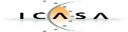 TRANSMISSION NETWORK
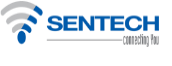 Digital Switch-on and 
     Analogue Switch-Off 
     Plan
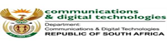 ASO
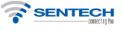 Neighbouring Counterparts
(Botswana, Lesotho, Swaziland, 
Mozambique & Namibia)
INTERFERENCE HARMONISATION
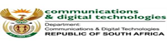 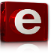 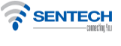 Digital Content and 
Digital Channels
Viewer Migration
DTT & DTH STBs
IDTV Sets
Antennae
Satellite Dishes
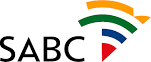 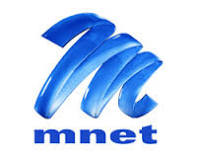 DTT DEVICES
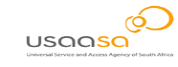 Public Awareness Strategy
Communication Plan
Implementation Plan
Consumer Support and 
Public Awareness Campaign Plan
Registration
Distribution  of STBs
CONSUMER AWARENESS
Logistics and Distribution
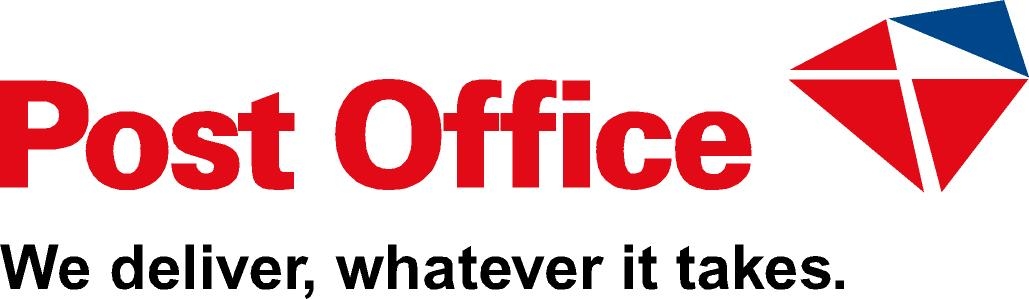 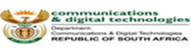 Sentech will project manage installations of 860 000 Set-Top-Boxes – BDM Phase 1
4
REVISED USAF APP 2020/21 Programme 1
REVISED USAF APP 2020/21 Programme 1
RISKS RELATED WITH BUDGET REDUCTION
BDM Budget Historically Allocations to date
BDM Allocation Adjusted to R500,421 000
2020/21
8
ADJUSTED BDM APPROPRIATIONS
THANK YOU